Tổng kết năm học 18_19.
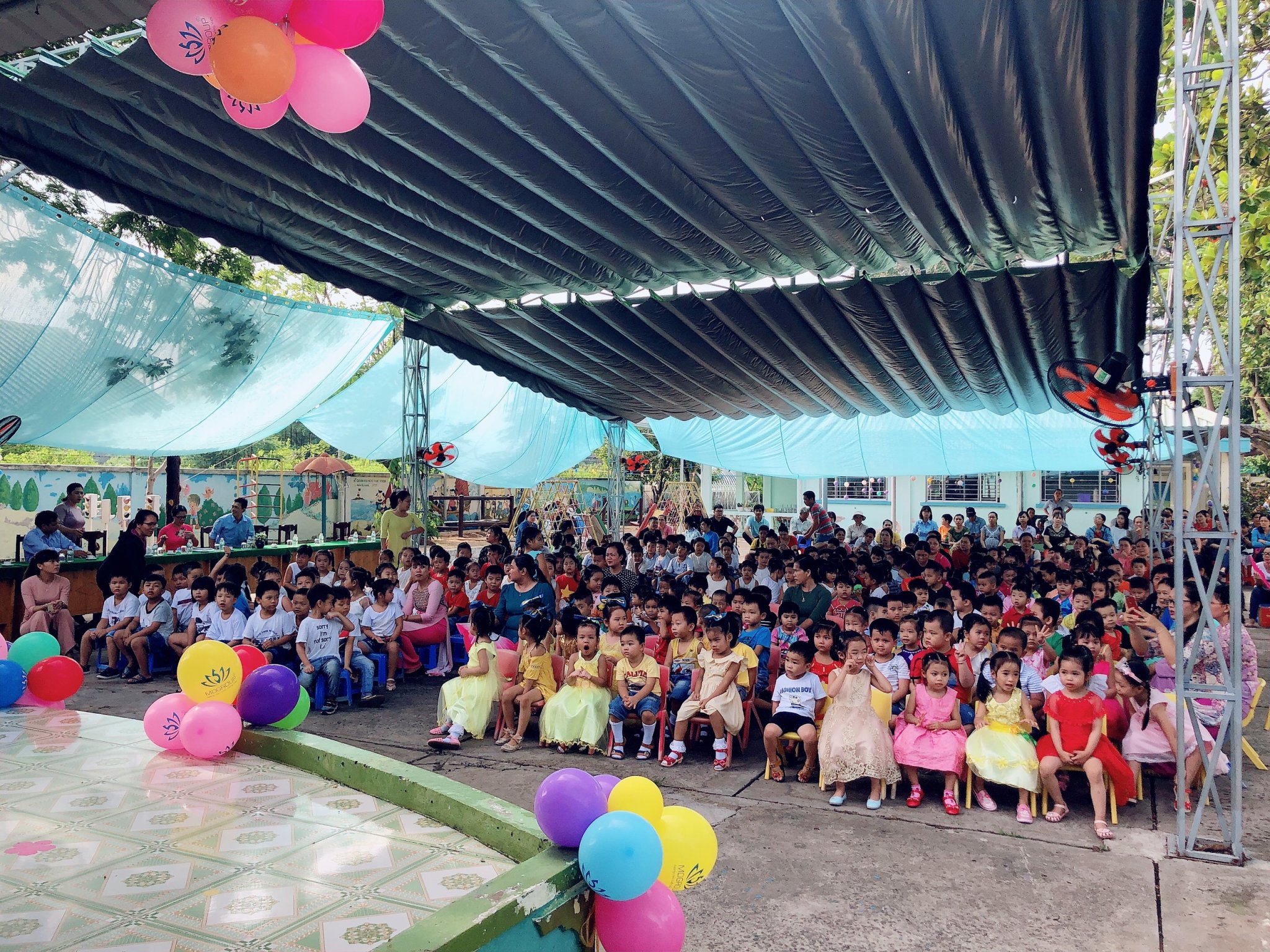 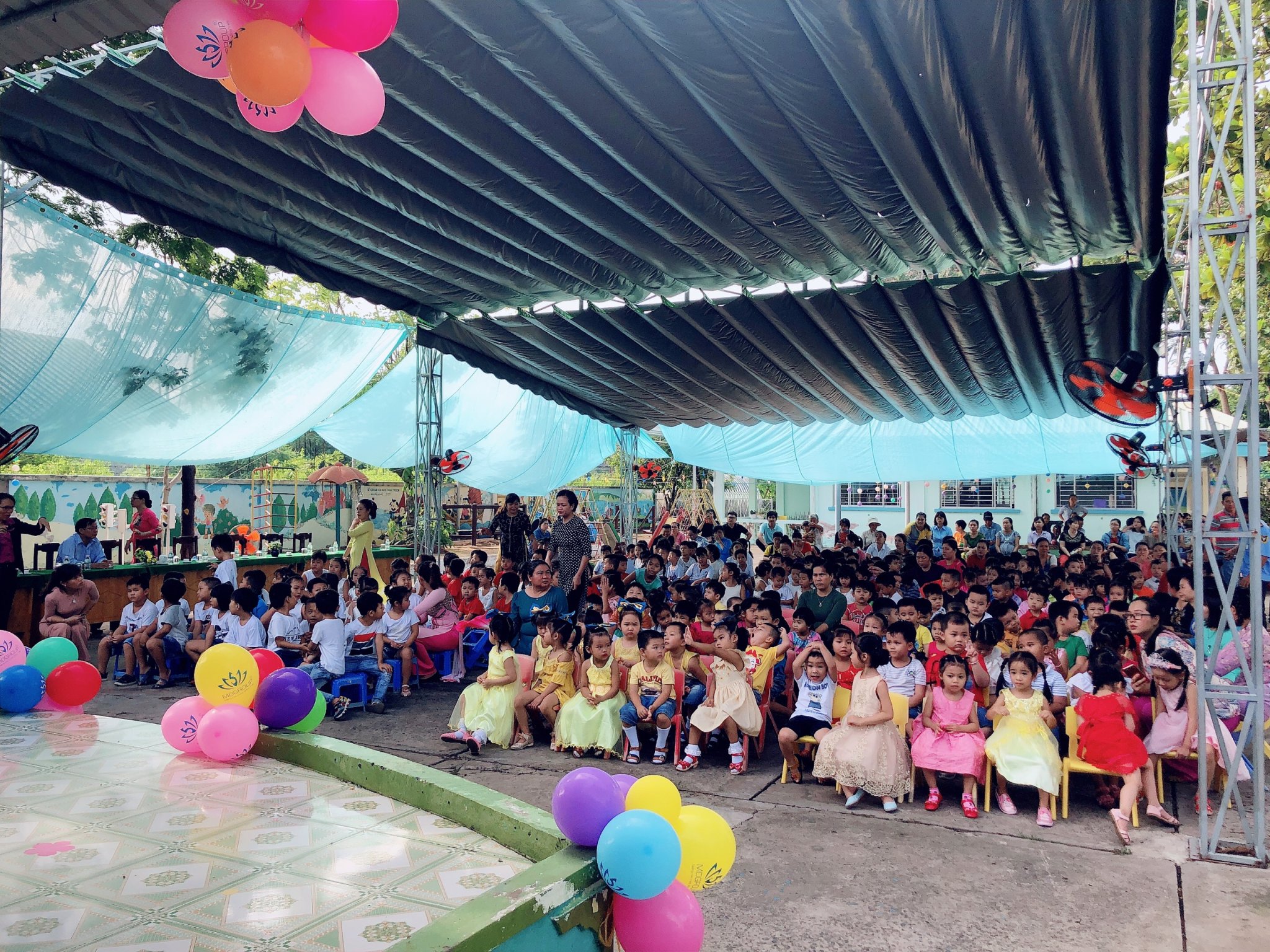 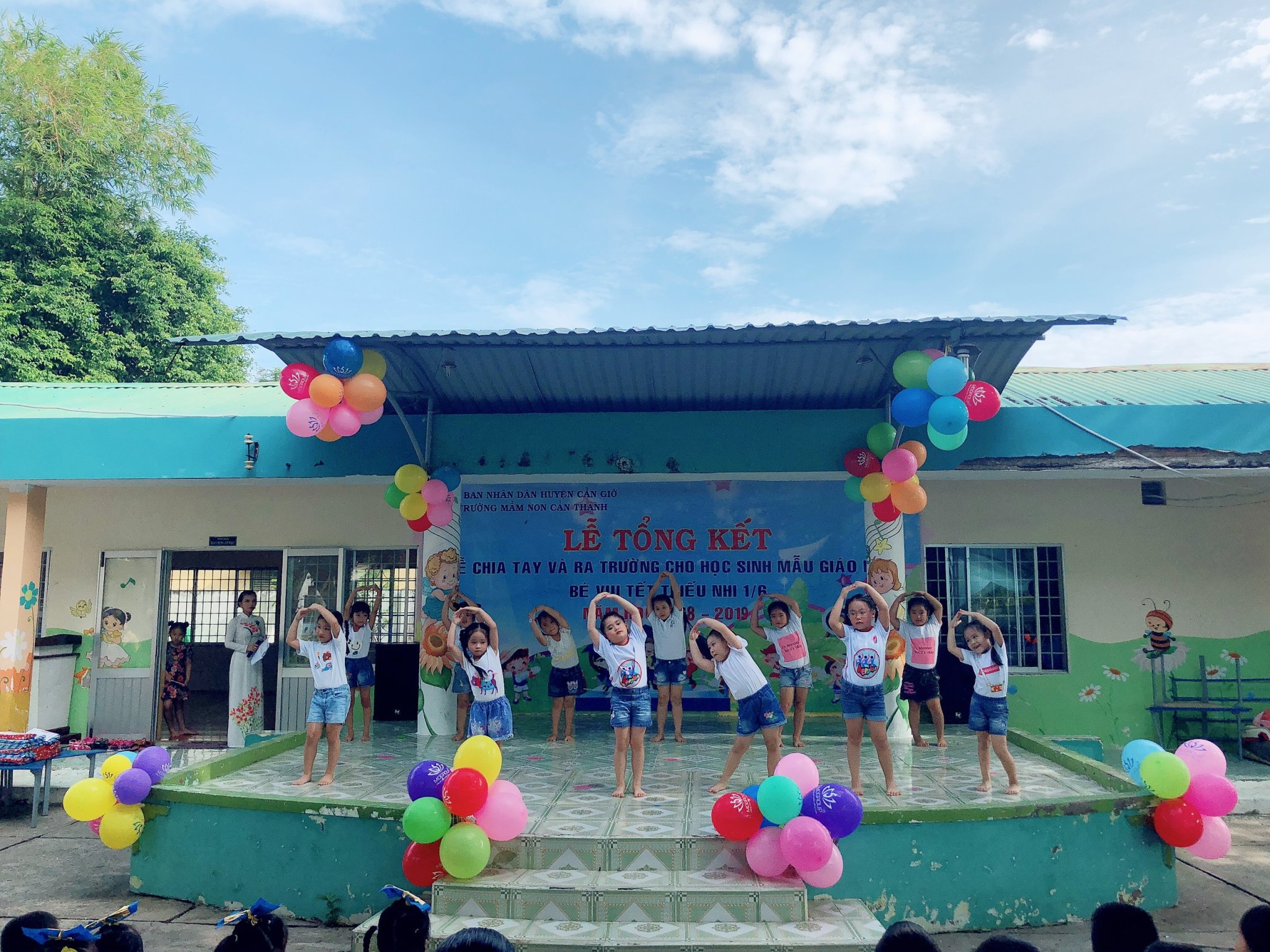 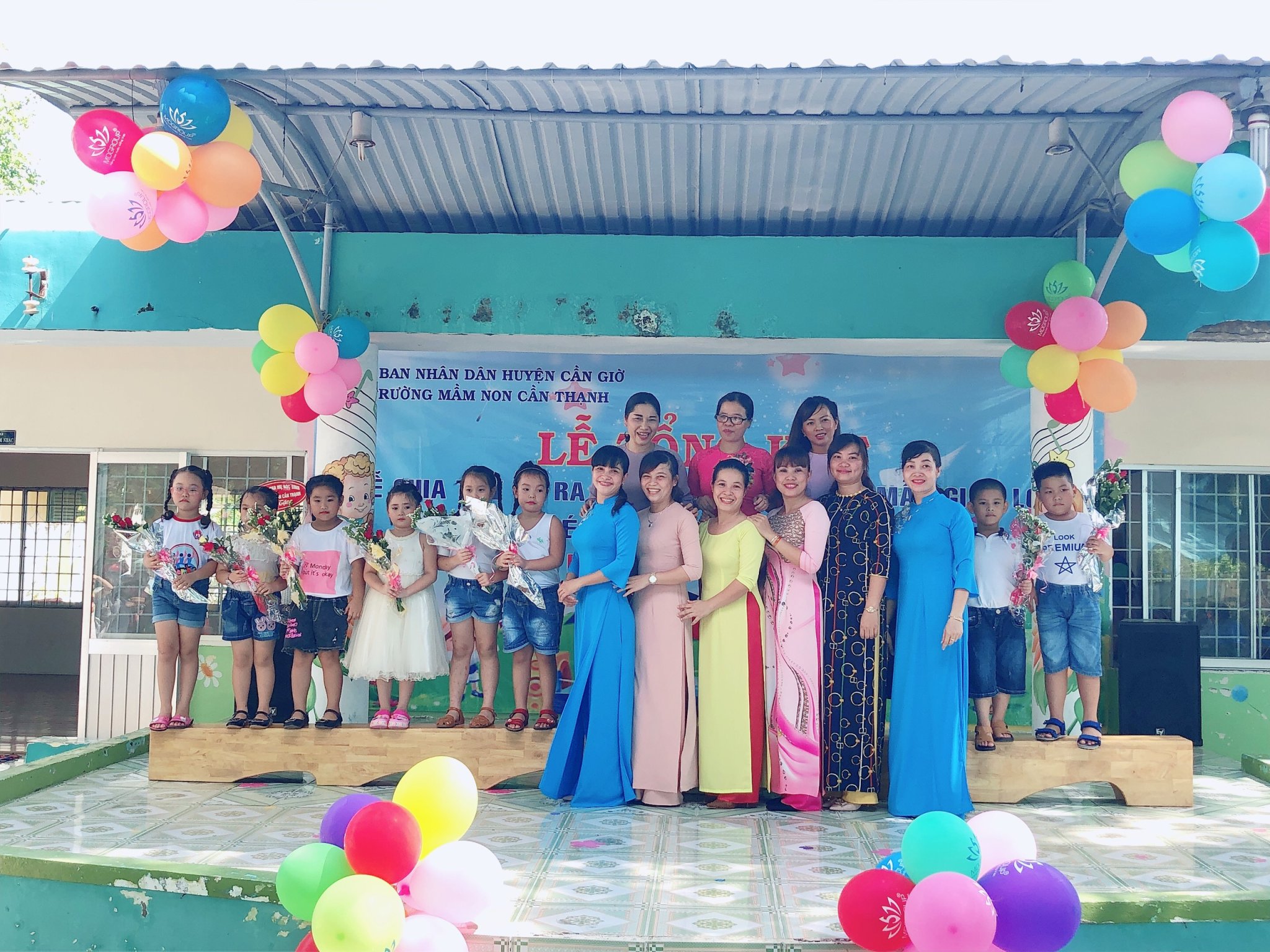 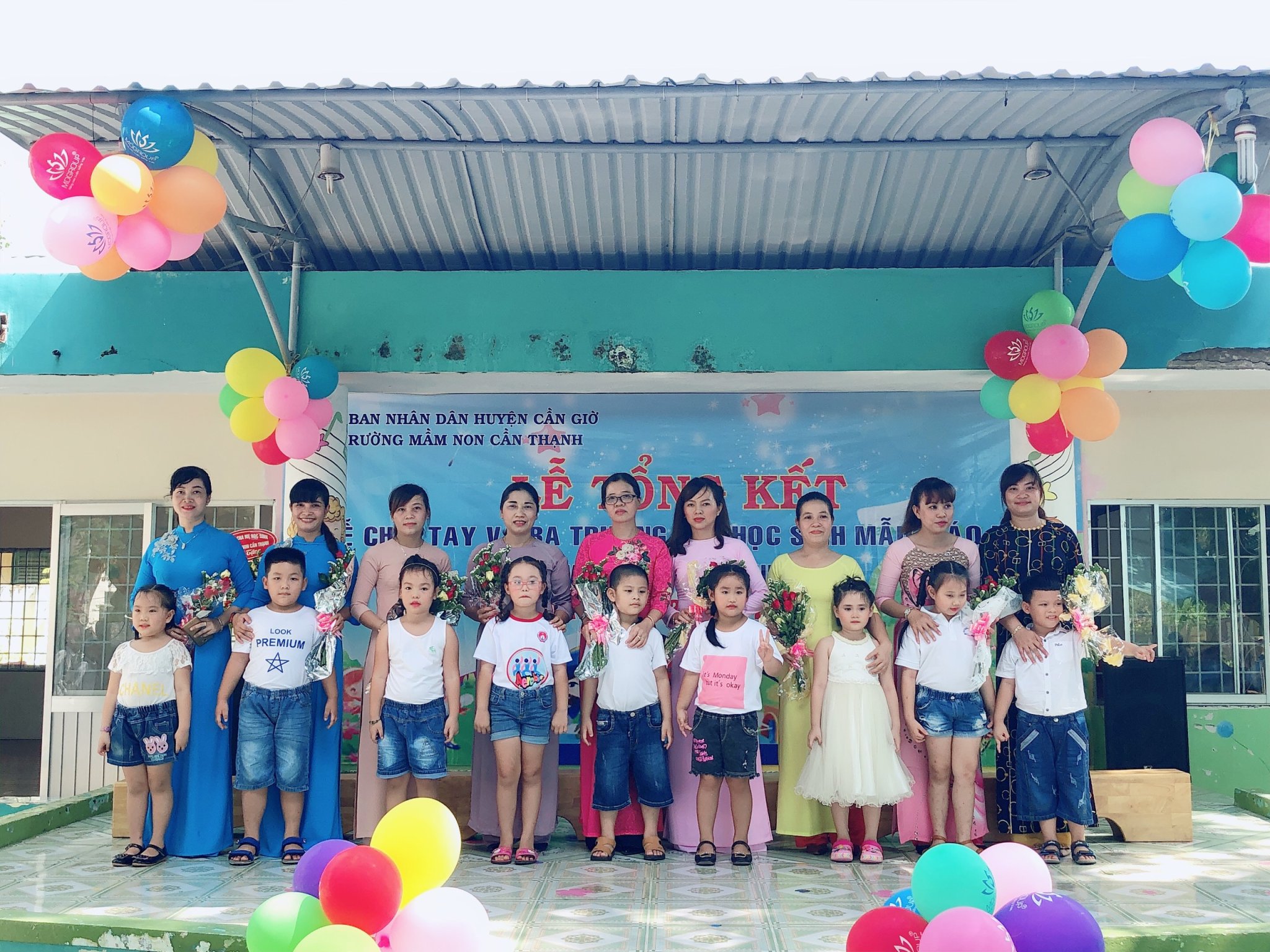 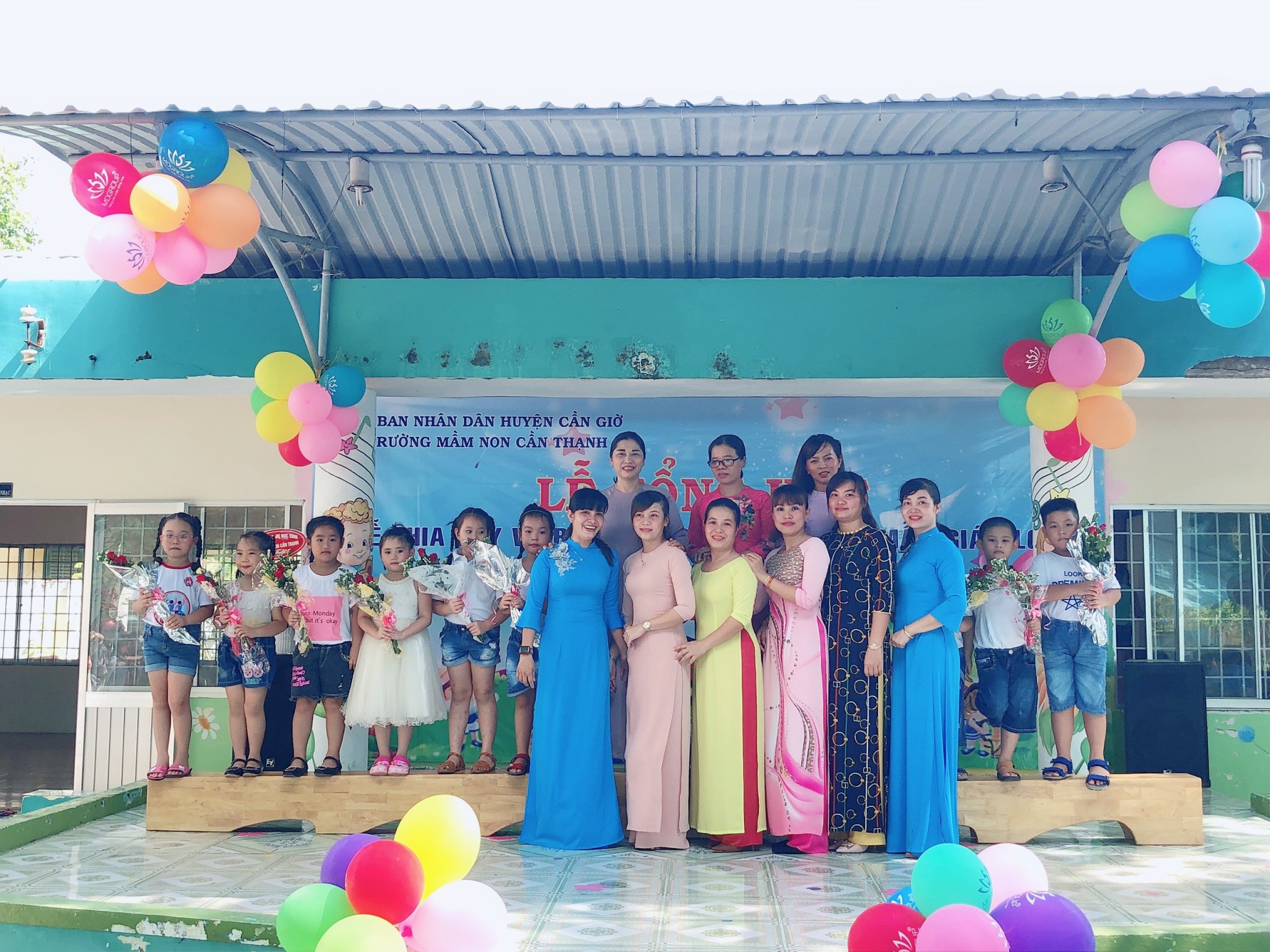 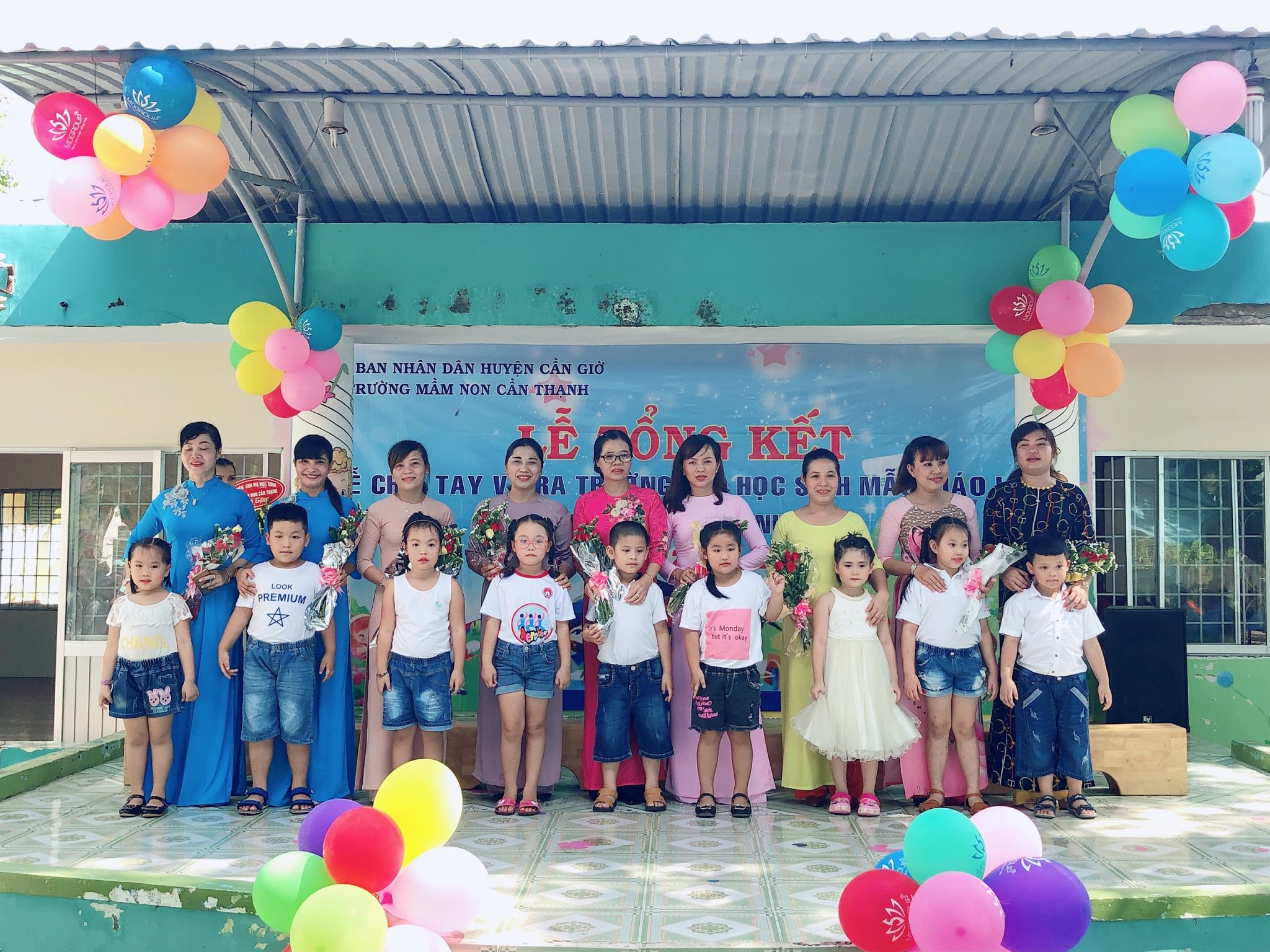 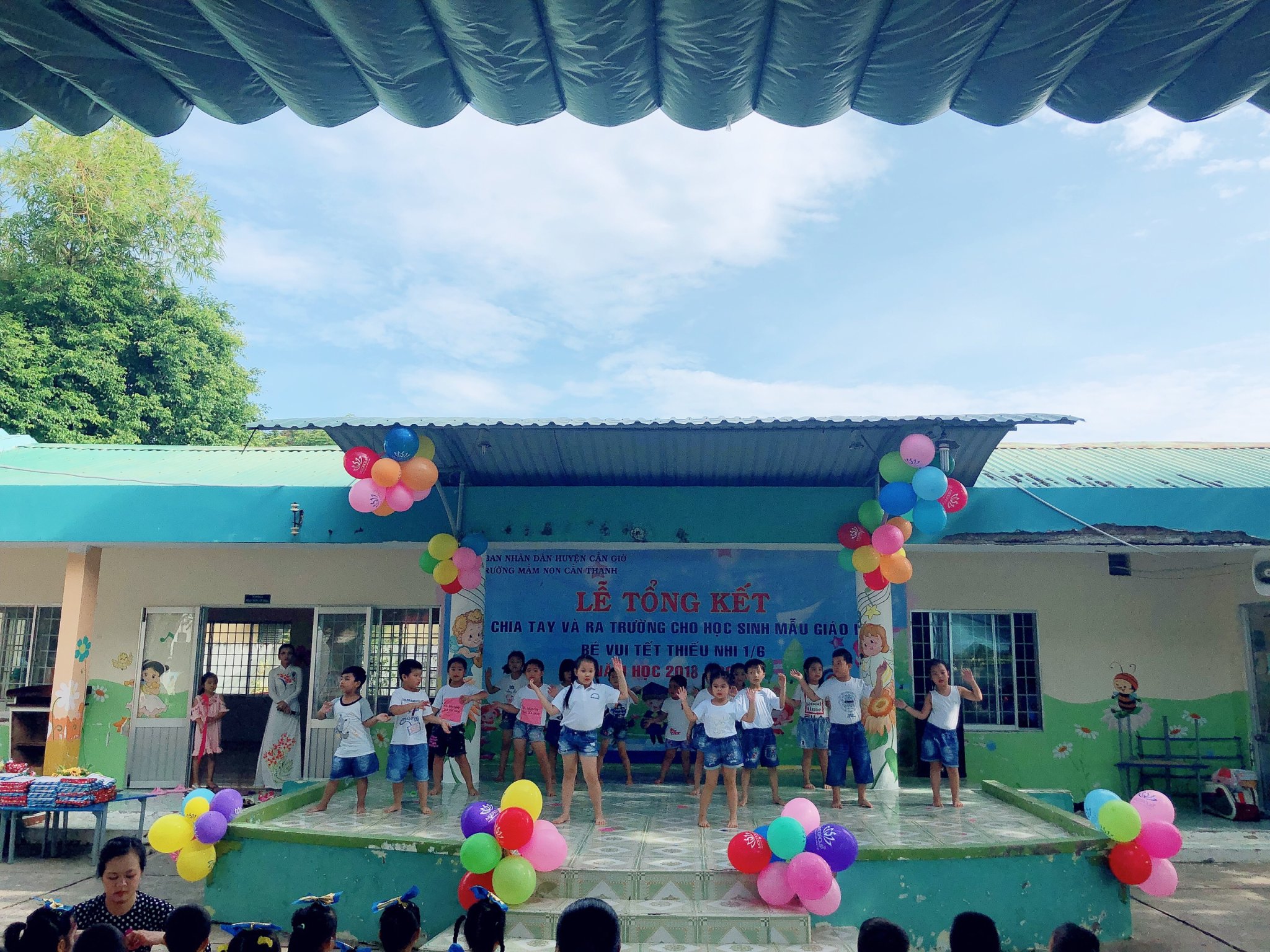 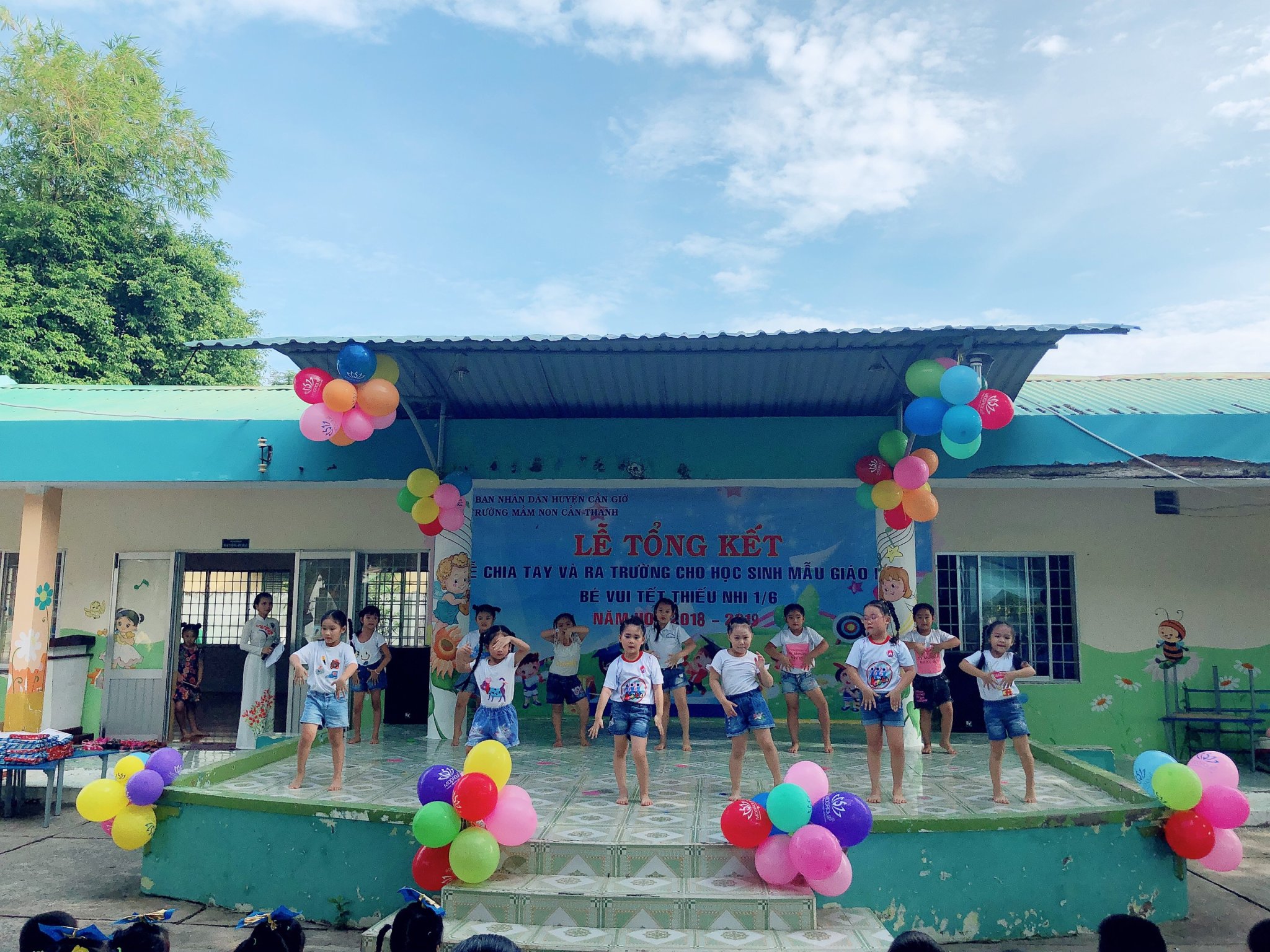 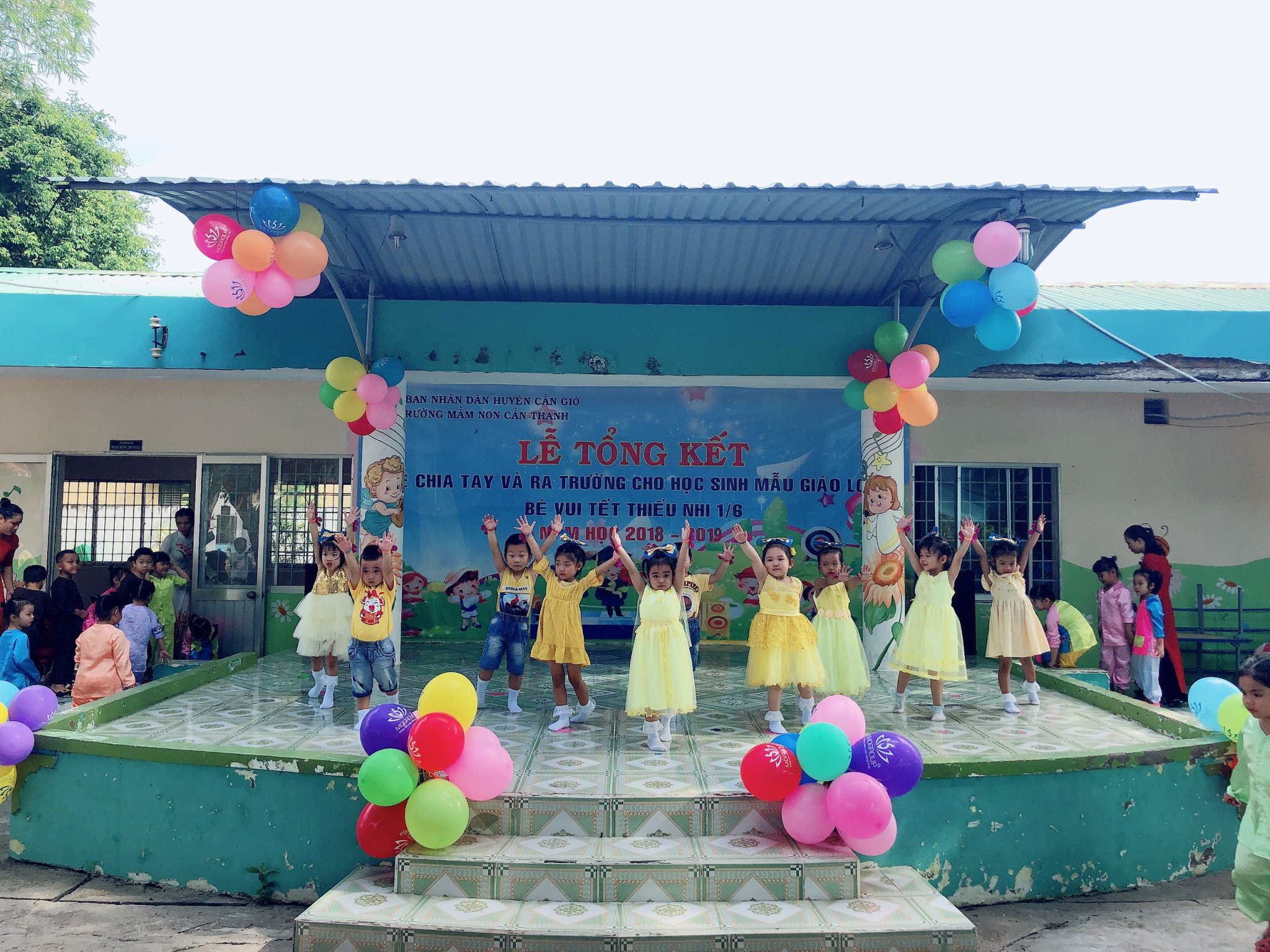 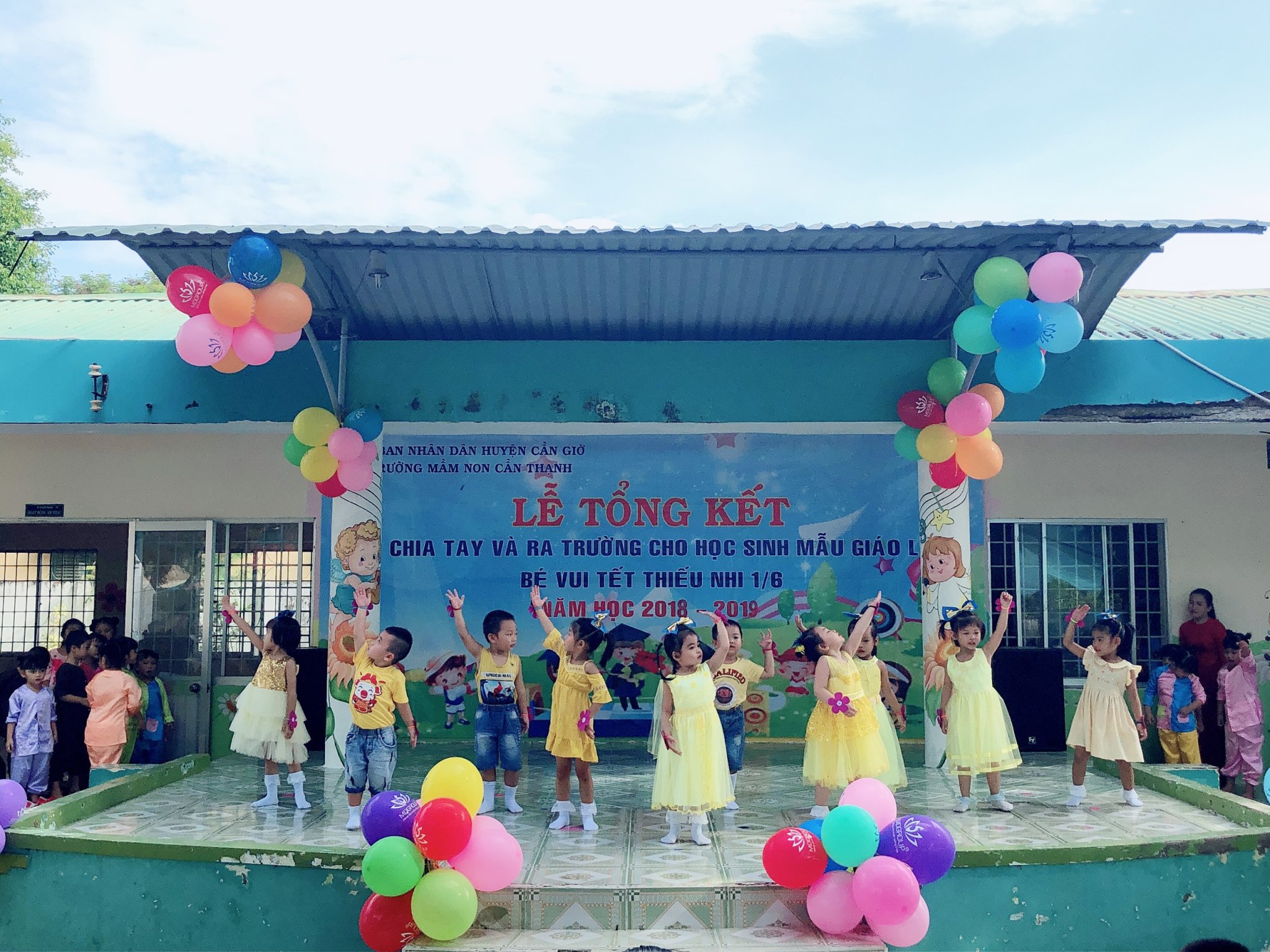 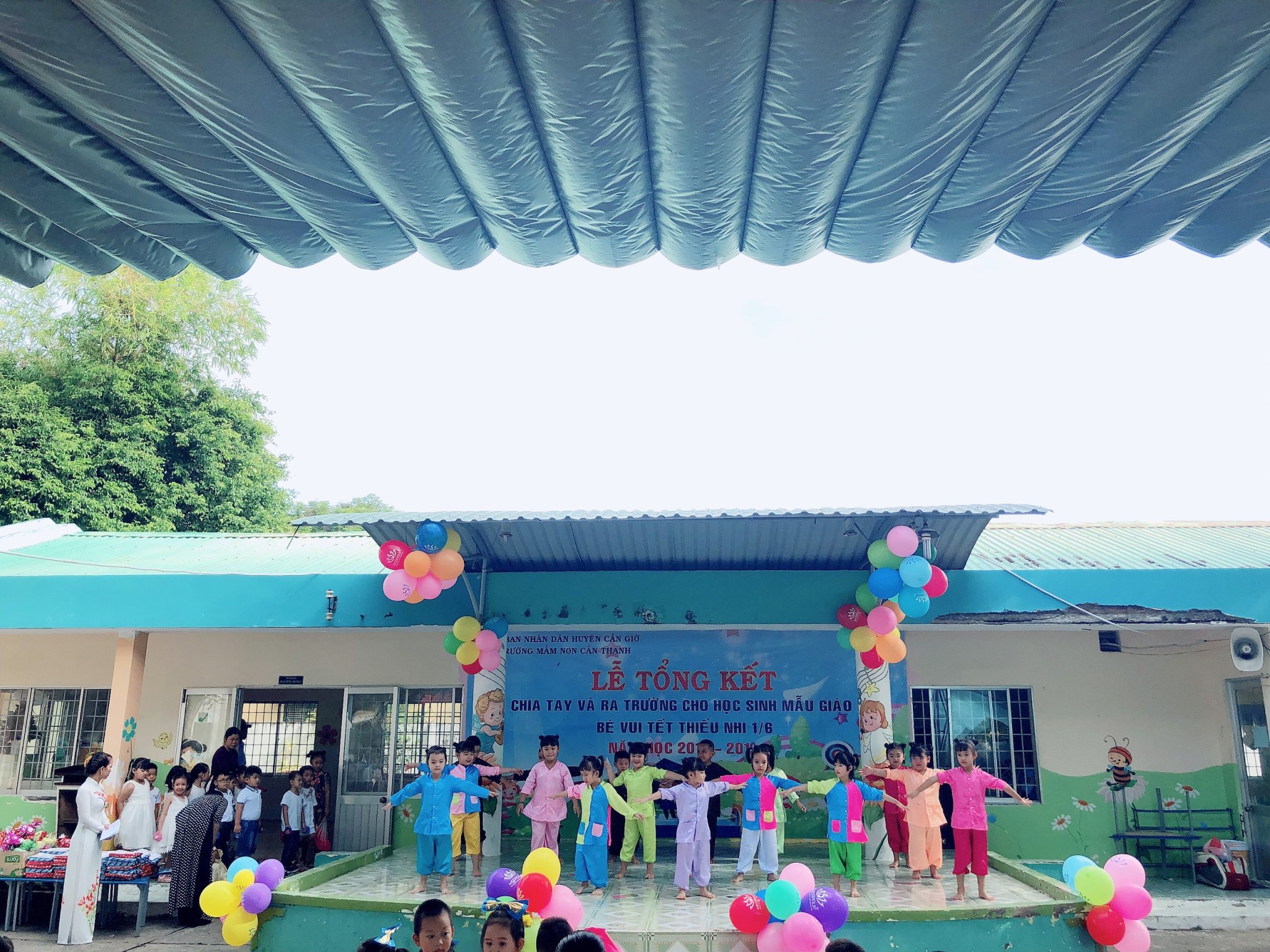 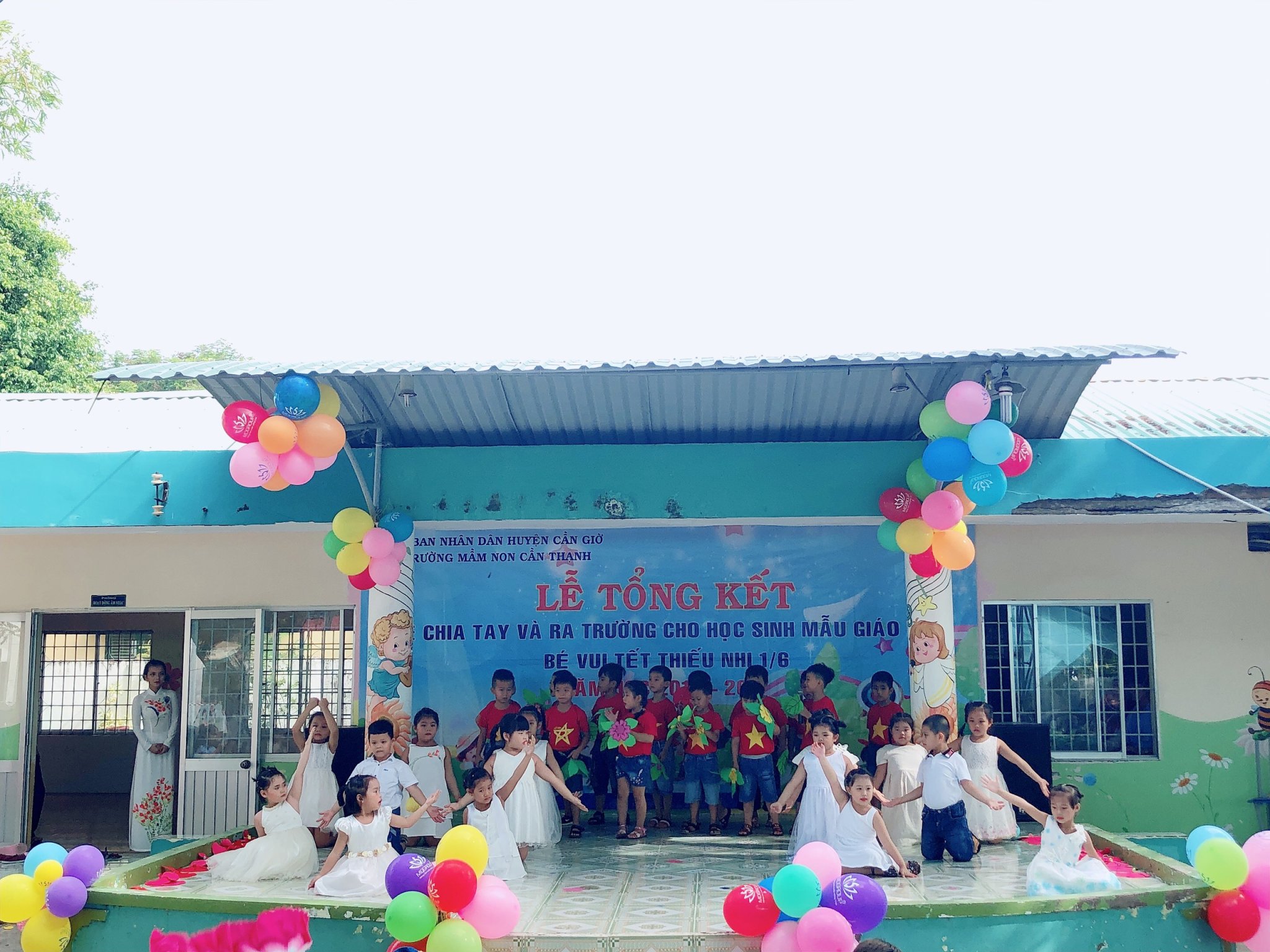 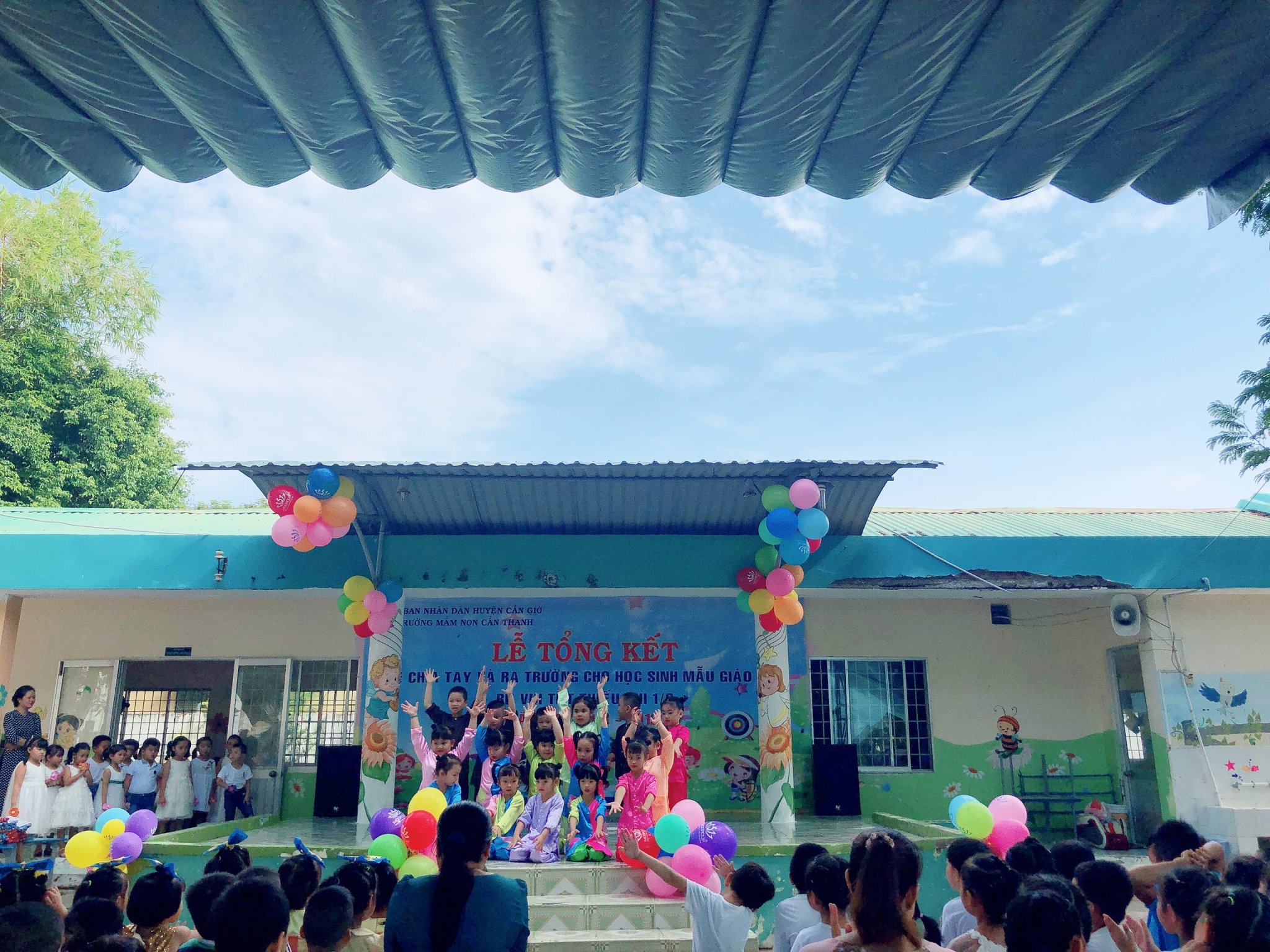 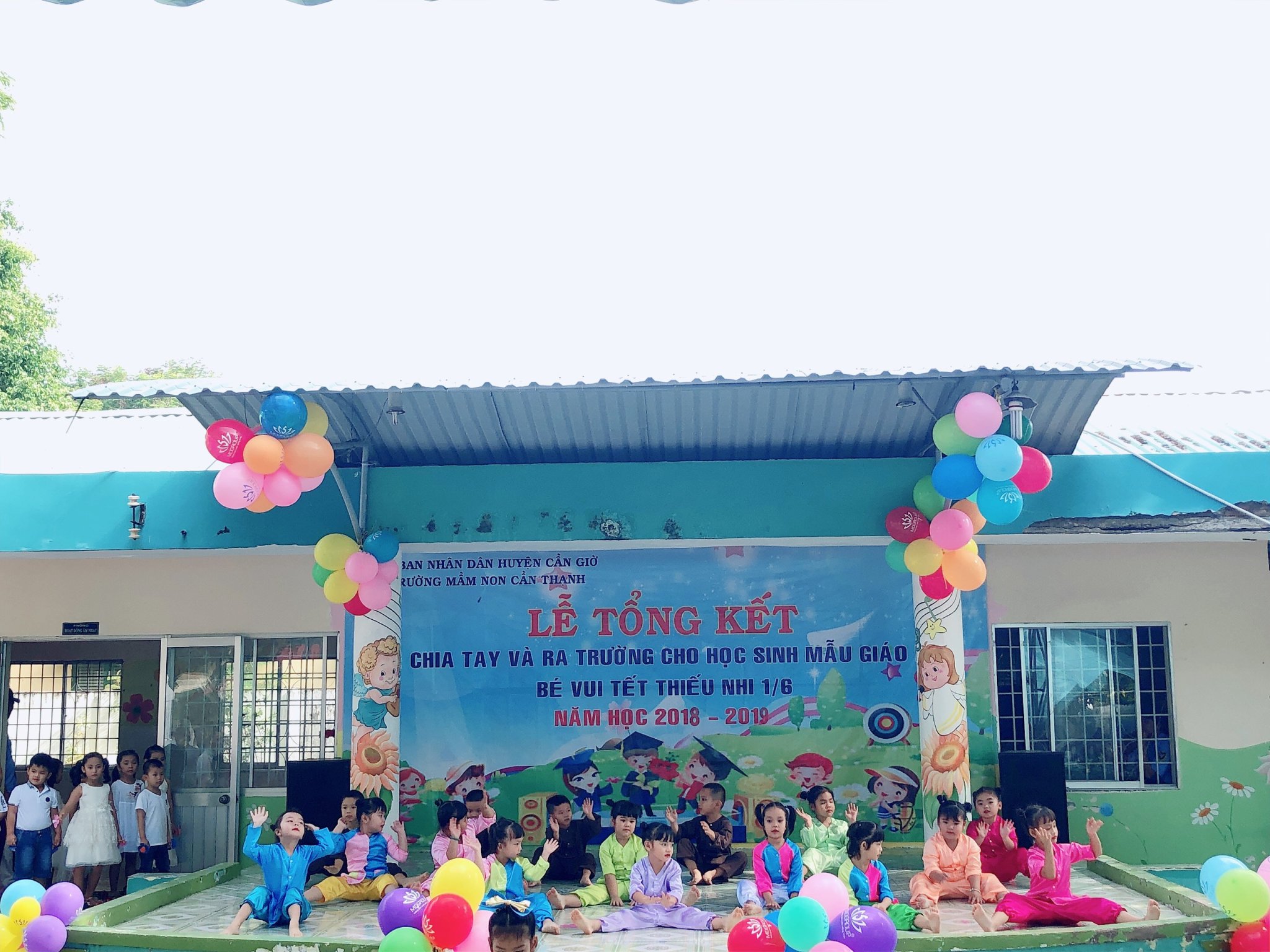 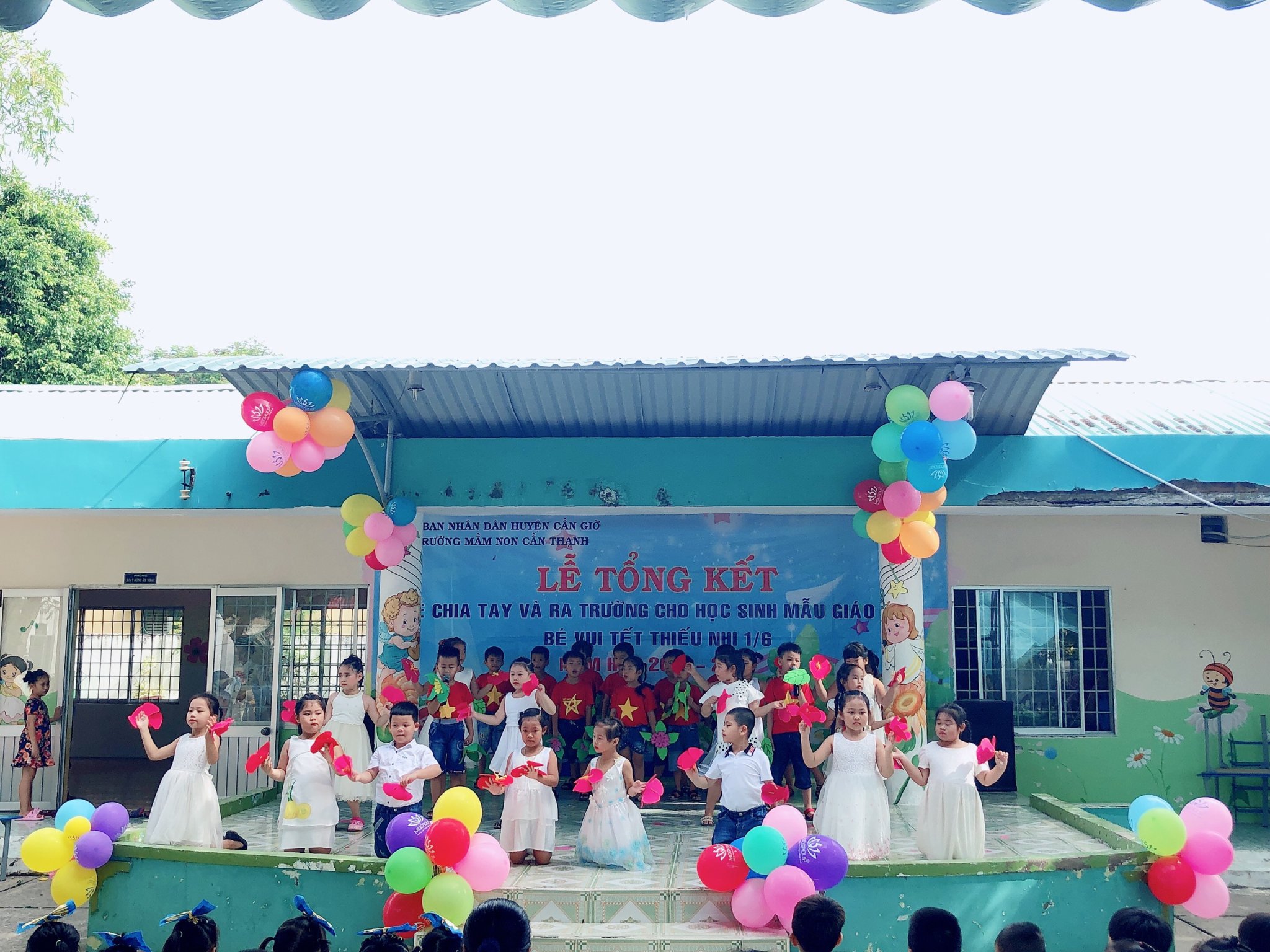 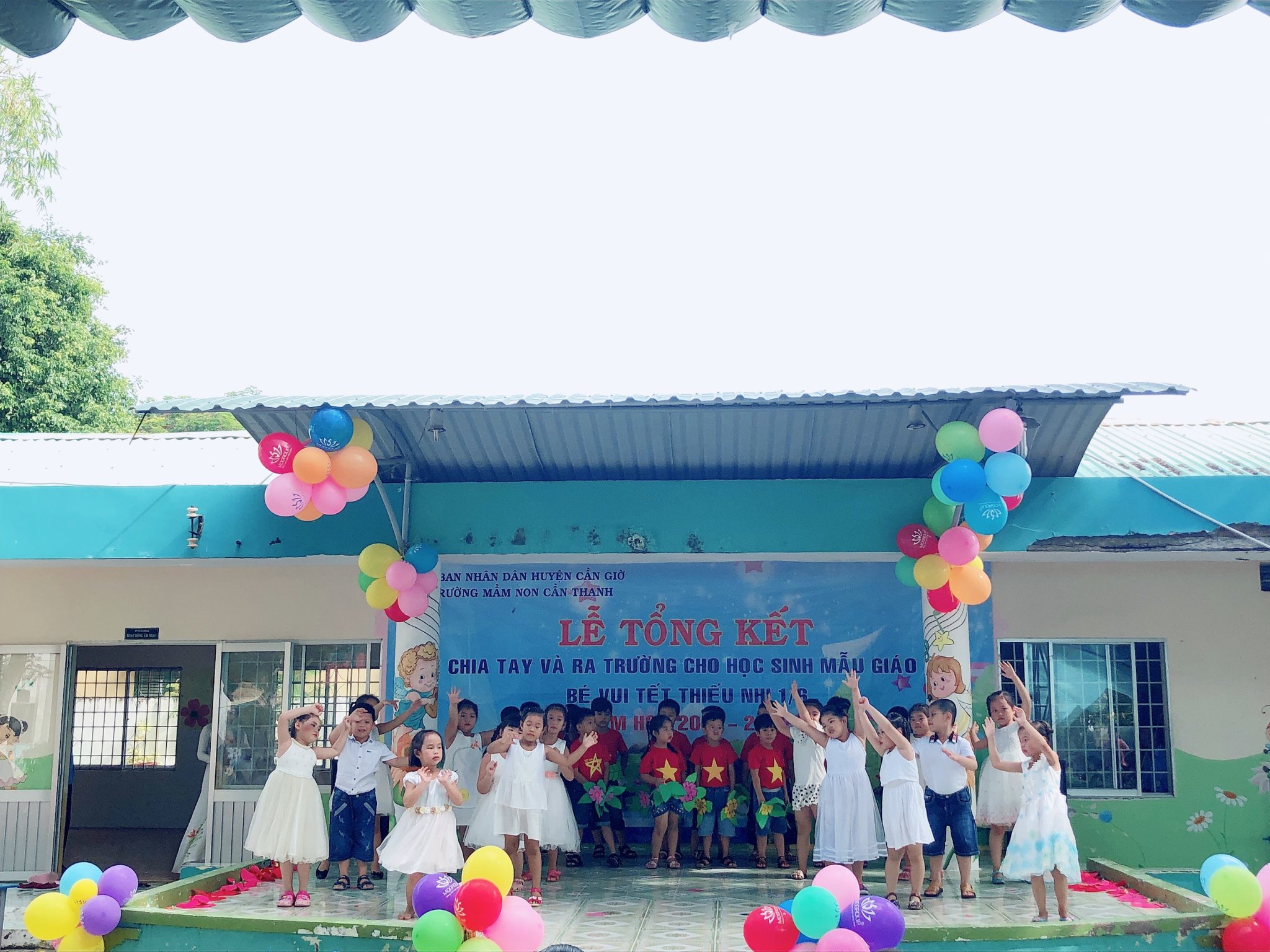 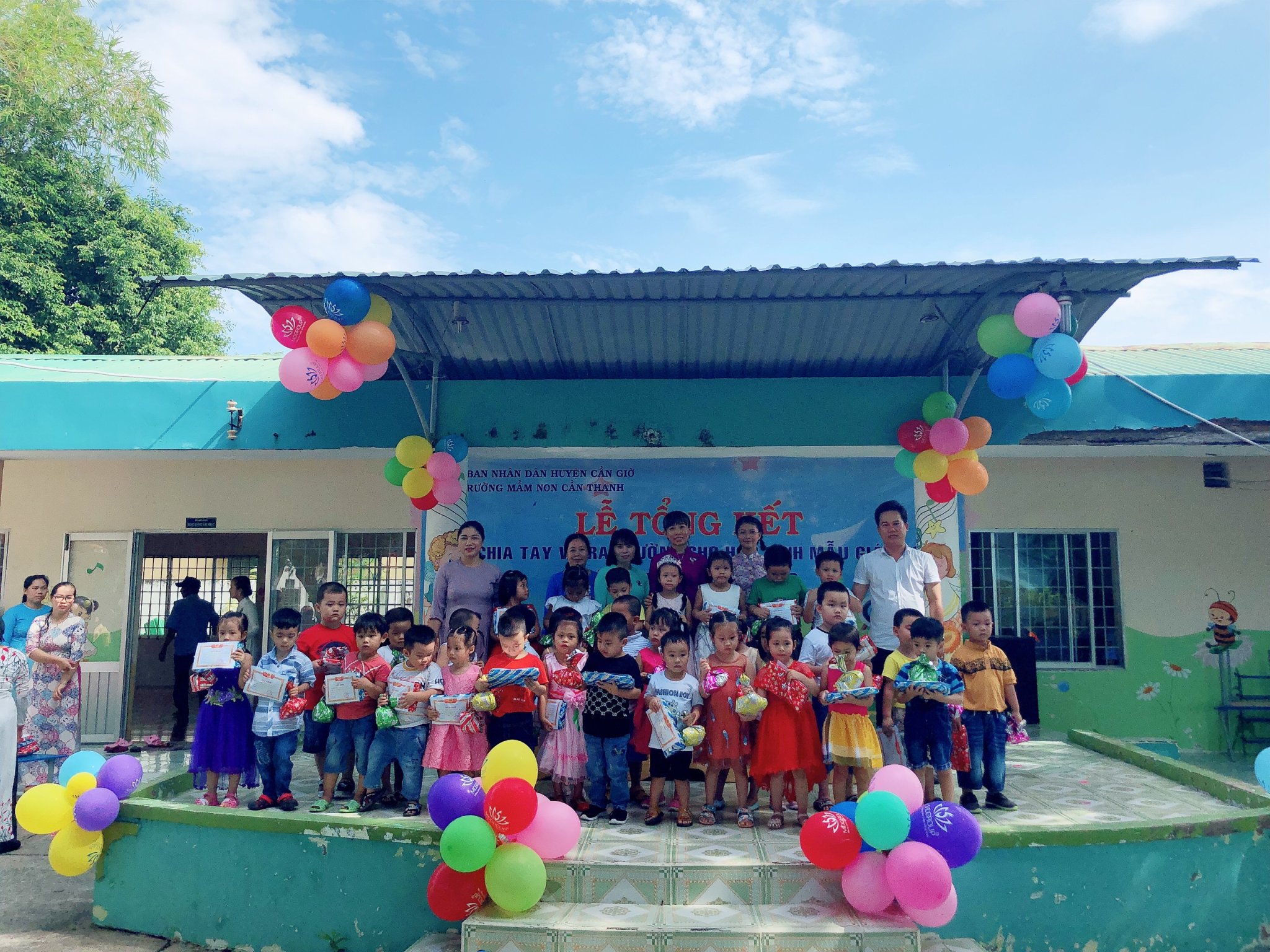 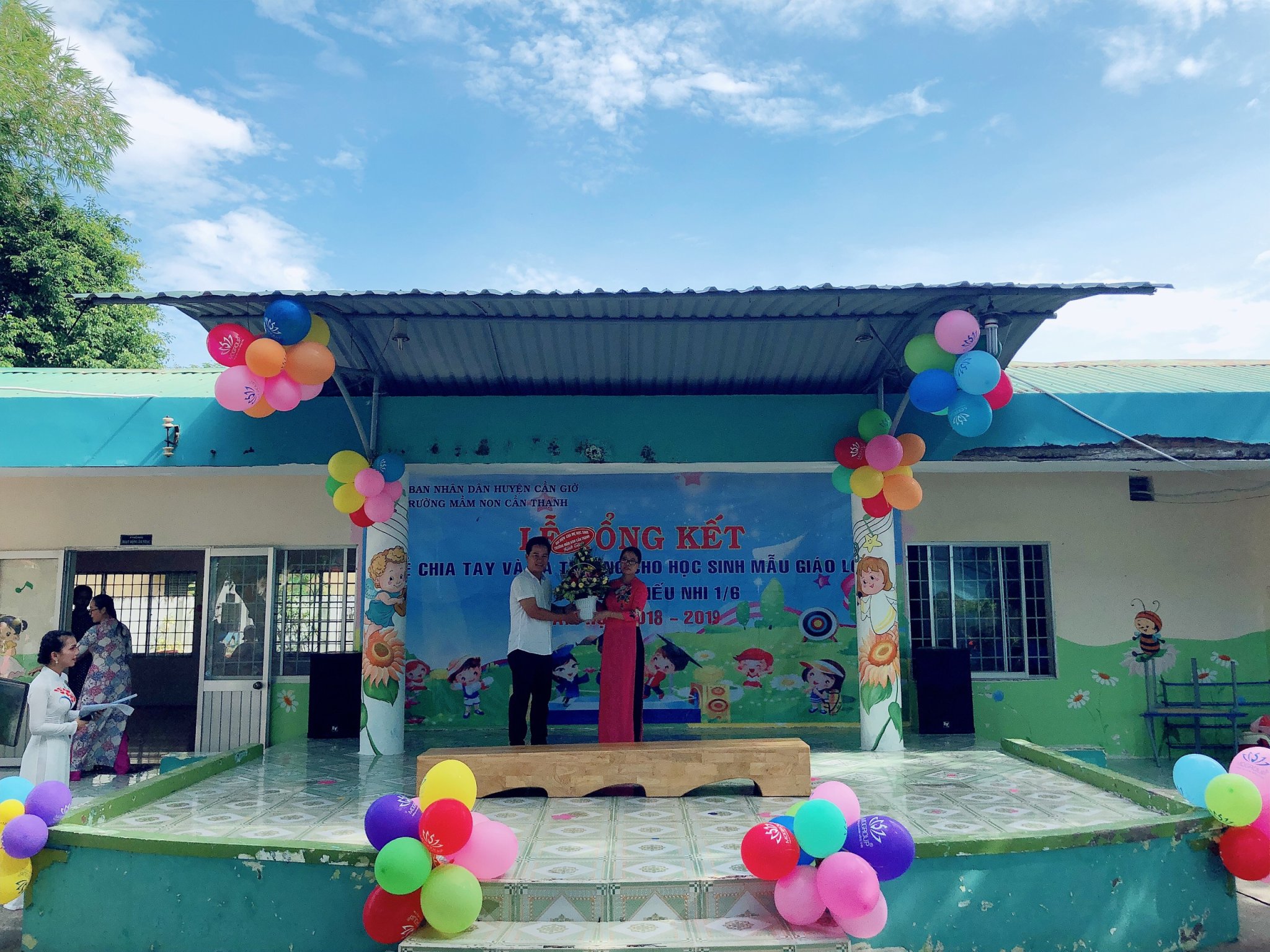 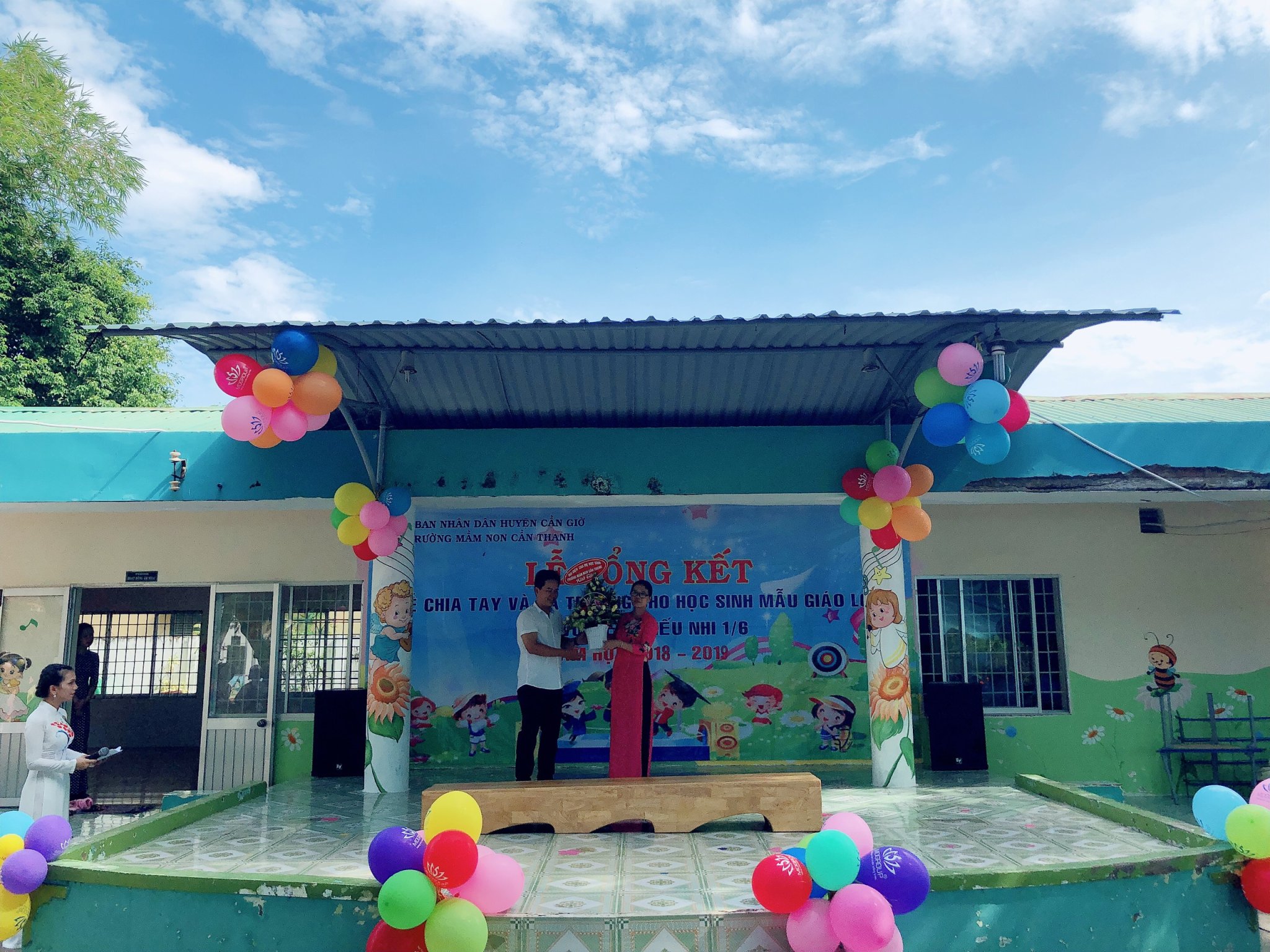 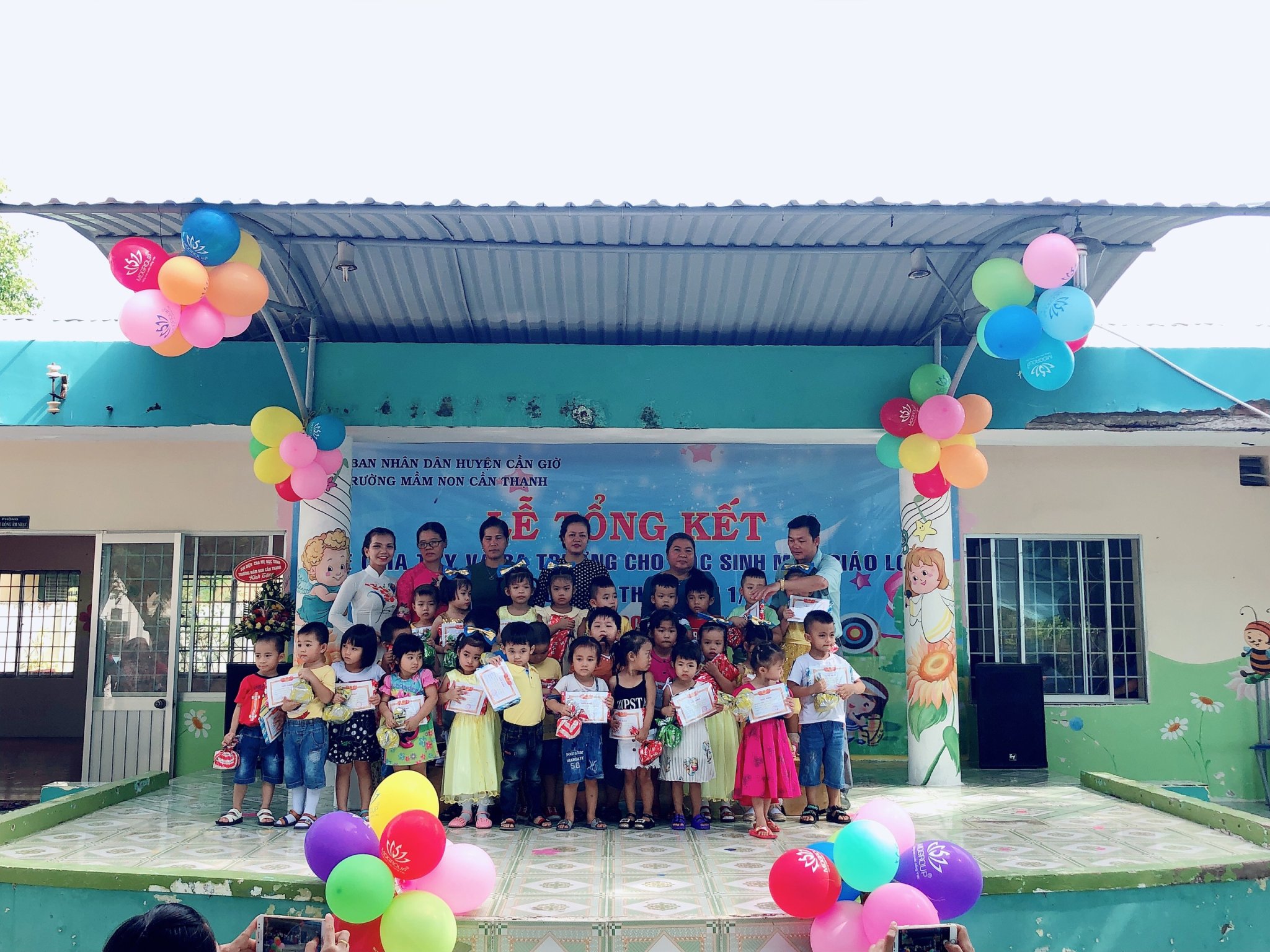 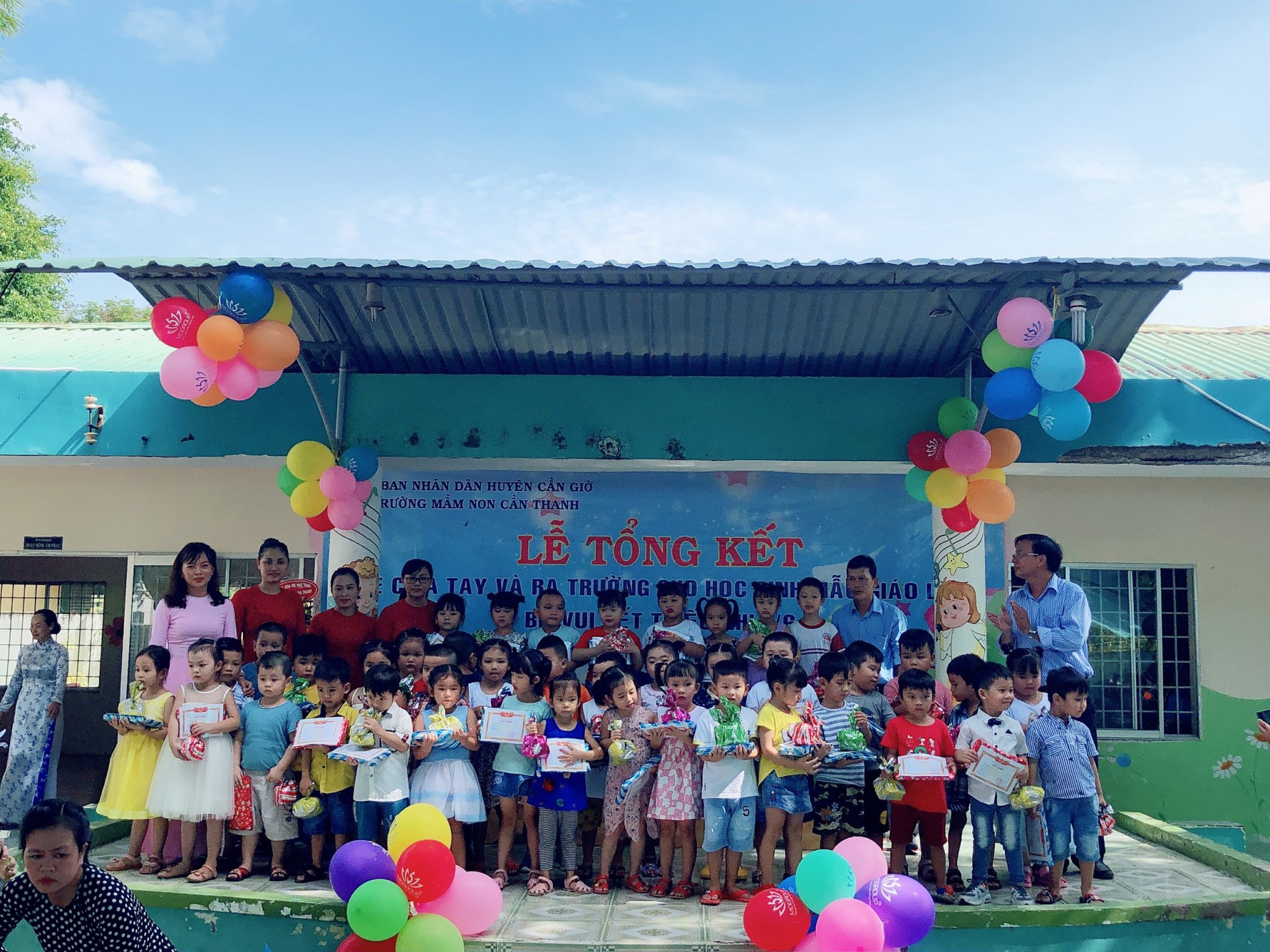 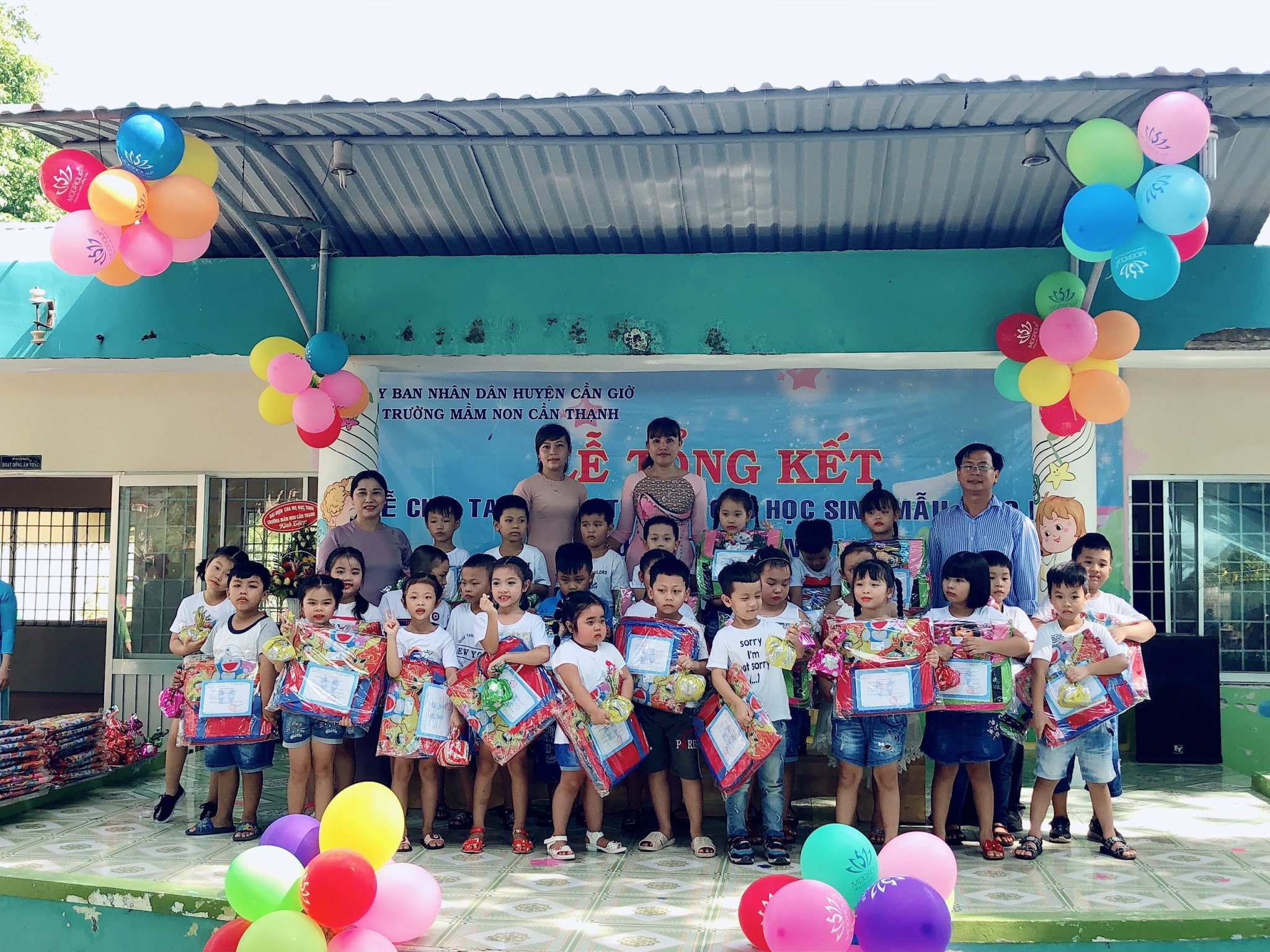 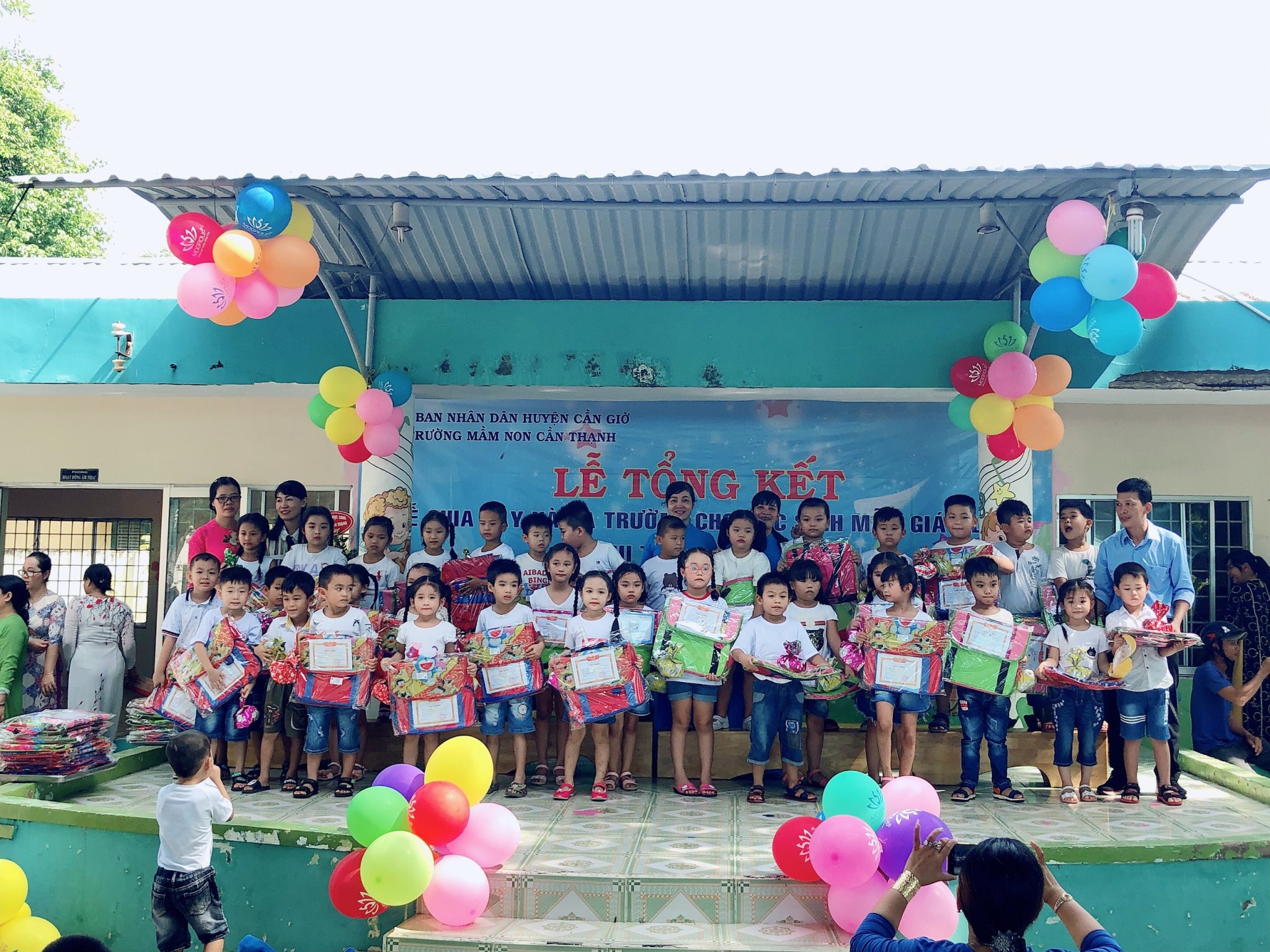